2nd International Summit on 
Integrative Biology
August 4-5, 2014 Chicago, USA
Pseudo DNA Sequence Generation of Non-coding Distributions using Stream Cipher Mechanism
Jeffrey Zheng
School of Software,  Yunnan University 
August 4, 2014
Content
Frontier of Non-Coding DNAs/RNAs
General Comparison Model for Pseudo DNAs & Real DNAs
Sample Cases
Conclusion
Frontier of Non-Coding DNAs/RNAs
Ratios on Non-Coding DNAs
Tools for Analysis
Current Situation
Assumption & Question
Typical Ratios of Non-Coding DNAs/RNAs
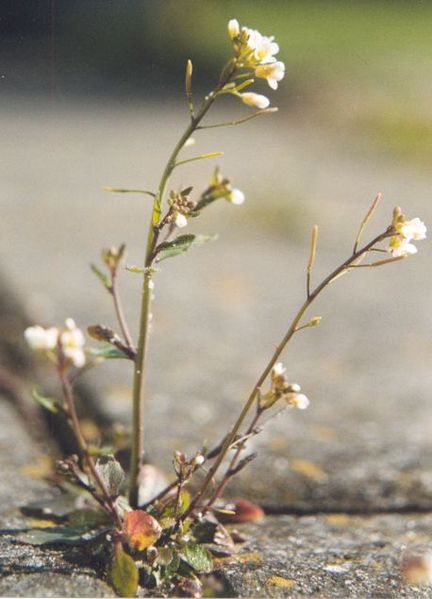 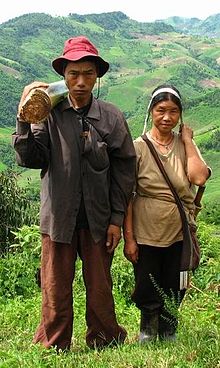 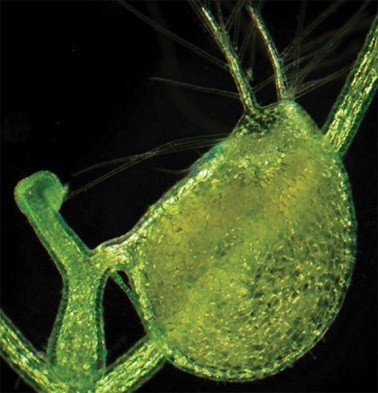 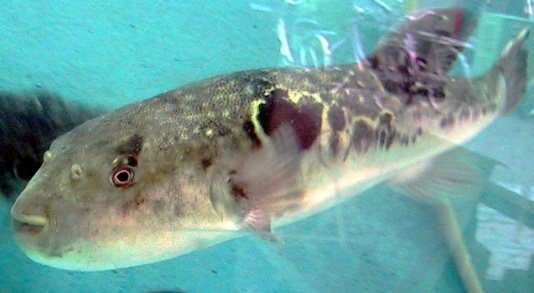 ENCODE: over 80% of DNA in the human genome "serves  some purpose, biochemically speaking". 
  However, this conclusion is strongly criticized ...
90%  Takifugu
3% U. Gibba
30% Arabidopsis
98% Human
Tools to Analyze Non-Coding DNAs/RNAs
Frequency Distribution
GC densities 
Repeat sub-sequences
…
Machine Learning
Bayesian Inference and Induction
Neural Network
Hidden Markov Model
…
A case of Non-Coding DNA: Hairpin
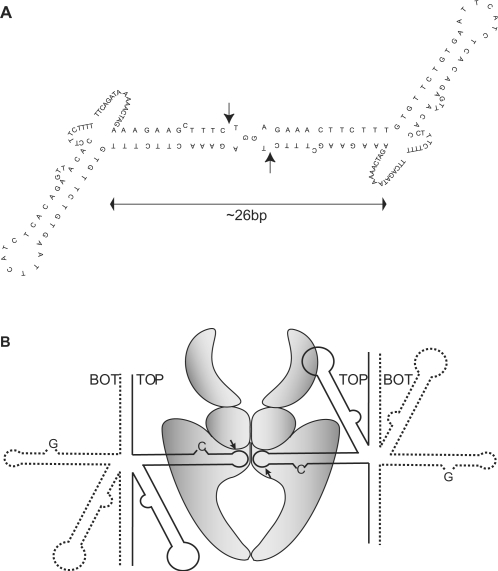 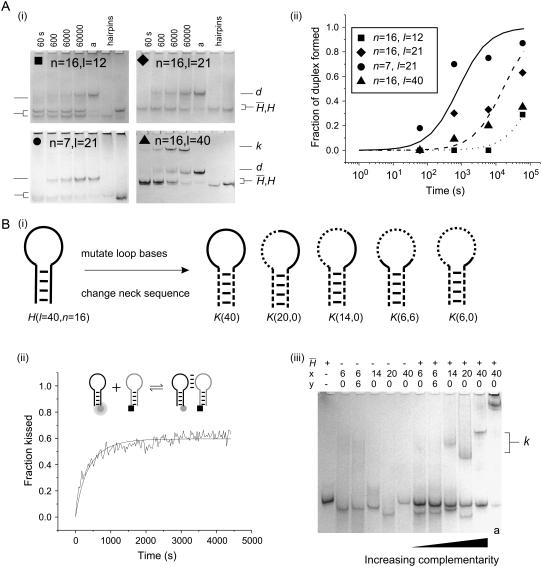 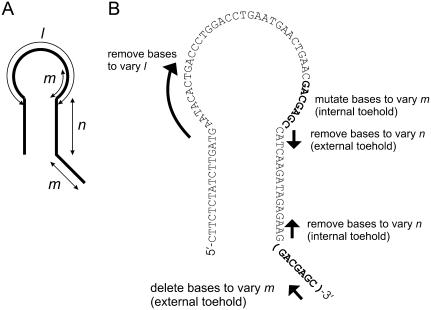 A DNA Sequence
A hairpin
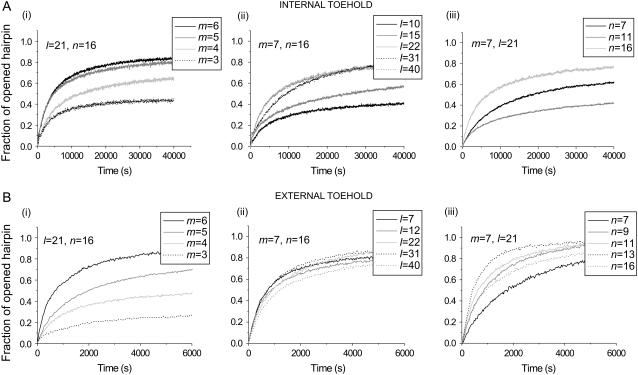 Analysis Results in various conditions
Refined Distributions on different parameters
Current Situation
Total DNA varies widely between organisms
Ratios of coding DNAs and Non-coding DNAs in genomes are different significantly
98%  human genomes are Non-coding DNAs
Non-coding RNAs/DNAs may be drivers of complexity, they are a larger heterogeneous group

Due to various criteria, no a general classification  can be used to sub-classify this group
Assumption & Question
Assumption: 
A general classification of Non-Coding DNA interactions could be relevant to higher levels of pair structures between a distance on a DNA sequence. 
Both 0-1 outputs & DNA segments are random sequences
Question: 
Can interaction models of Stream Cipher mechanism simulate a general classification for Non-Coding DNAs?
General Comparison Model for Pseudo DNAs & DNAs
Variant Logic 
DNAs & Pseudo DNAs 
General Model
Main Procedure
Variant Logic
An unified 0-1 logic framework base on input/output and logic functions using four Meta symbols:  {⊥, +, -, ⊤}
0-0  :  ⊥ ,      0-1 :  + ,
1-0  :  -  ,      1-1 :  ⊤ .

Multiple Maps of Variant Phase Spaces can be visualized
Variant Logic & DNA Sequencing
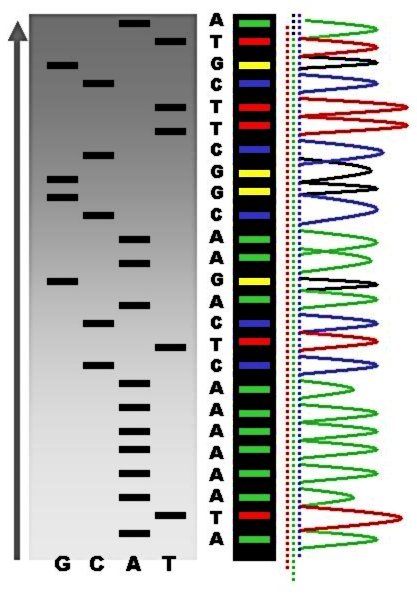 Results of automated chain-termination DNA sequencing.
Four Meta States
A Comparison Model to simulate Non-Coding DNAs in Visual Maps
Two input sources:
Pseudo DNAs – Artificial Sequences using Stream Cipher on Interactions – HC256
Real DNAs – Human DNAs

Variant Construction to measure & quantity input sequences on 4 meta bases {ACGT}

Using Visual Maps to identify  higher levels of global symmetries between A&T and C&G maps for both artificial & real DNAs
General Comparison Model
Human … Virus
HC256
100111001011…
TAACTTAGCA…
Stream Cipher Mechanism
0-1 Sequences + Interaction Models
Pseudo DNA Sequences
DNA Sequences
Sample Cases on Pseudo DNA:
Y = 100111001011 
mode = 1
Xr=1 =TGACCTGATACC 

Xr=2 =TAACTTAGCACT 

Xr=3 = CAATTCGACATT 

mode = 2
Xr=1 =TACGTC

Xr=2 =TATTCA

Xr=3 =CAAGAC
Probability
Statistics on 
4 Meta symbols
Variant Construction
Artificial DNAs 
vs.
Real DNAs 
in Visual Maps
Visual Maps
Different Maps
Main Procedure
Input:  Pseudo DNA/Real DNA Vector

Xt:   GGTACTTGCAT…

Projected as Four 0-1 vectors

MG:   11000001000 …
MA:    00010000010 …
MT:    00100110001 …
MC:    00001000100 …
Calculated as four 
Probability Vectors


Determine four pairs 
of map position
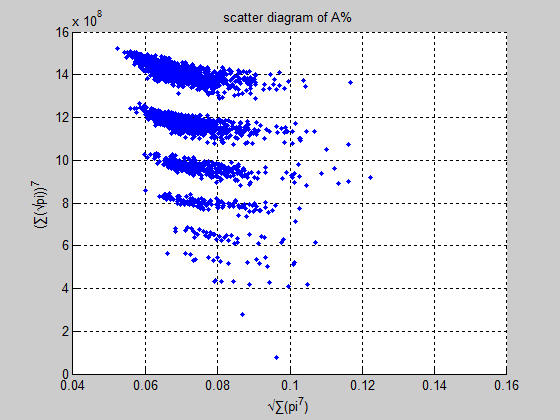 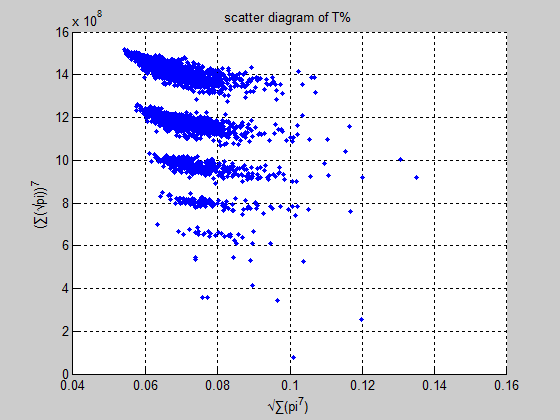 Collected all DNA Vectors



Four Maps constructed
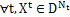 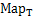 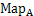 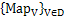 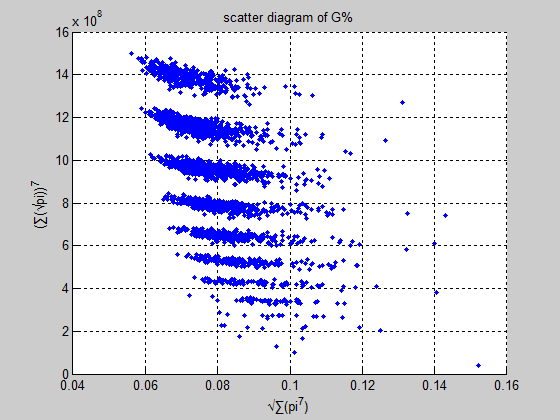 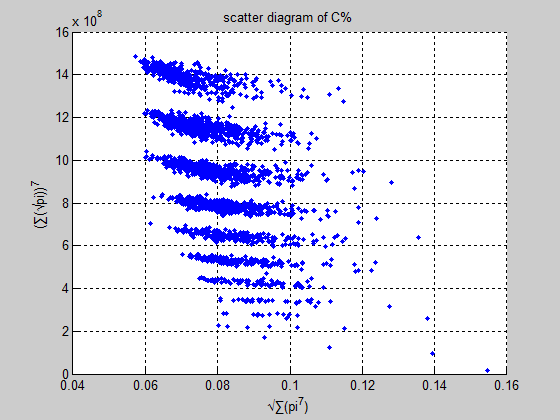 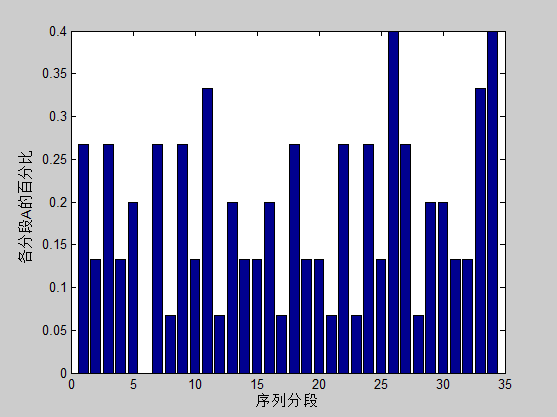 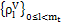 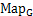 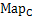 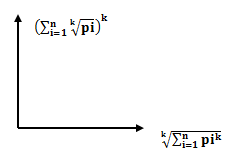 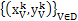 Sample Cases
2700 DNA Sequences
Human DNAs vs. HC256 Pseudo DNAs
Sets of Maps
Non-Coding DNA Sequence Information
Two Sets of T=2700 sequences
Non-Coding DNAs for Human Genomes
SRR027956.xxxxxxx , N= 500bp

For a sample point, a sequence could be
>SRR027962.18095784
TAATTCTTGAGTTCATGTCCCGCATCCAGGGCACACTTGTGCAAGGGGTGGGTTCCCAAGACCTTATGCAGCTCTGCCTCTGTGGCTTTGCAGTGTACAGTCACCATGGCTGCTGTCTTGGATCAGAGTTGAGTGCCTGTGGTATTTCTAGGCTCAGGATGAAAGCTTCCCGTGGCTCTACCATTCAGGGATCTTGACGTGGCGGCCCCATTCCCACAGCTCCTGTAGGTAGTGCCCCAGTGGGGACTCTGTGTGGAGGCTTCAATCCCATATTTCCTGTTGGCACTGCCCTAGTGGACTTTTGATTTCTTTCTGATTCAGTCTTGGAAGGTTGTGTGTTTCCAGGAATTTATCCATTTTCTCTAGGTTTTCTAGTTTATGCACACAAAGATATTCTGAGGATCTTTTTTTGTGTCAGTGGTATCCTTTGCAATGTCTCATTTGTAATTTTTGATTGTGCTTATTGGAATCTTCTTTTTTCTTGTATAATCTAACTAGCA
Human DNAs vs. Pseudo DNAs
Human DNA:
Pseudo DNA:
HC256
Pseudo DNAs on various conditions
Pseudo DNA sequences on different parameters
Two Groups of Human DNAs
Pseudo DNAs under Various Interactions
Human DNAs vs. Pseudo DNAs
Conclusion
Conclusion
Using Variant Logic, Four DNA Meta States correspond Four Variant Meta States
Pseudo DNAs can be generated under Various conditions to form Visual Maps
Both Real & Artificial DNAs have stronger similarity
Visual Maps may provide a General Classification for Genomic analysis on DNA Interactions
Further Explorations are required…
References
B. Banfai, H. Jia, J. Khatun et al. (2012) Long noncoding RNAs are rarely translated in two human cell lines, Genome Research, Cold Spring Harbor Laboratory Press, 22:1646-1657 Doi:10.1101/gr.134767.111 
J.M. Engreitz, A. Pandya-Jones, P. McDonel et al. (2013) Large Noncoding RNAs can Localize to Regulatory DNA Targets by Exploriting the 3D Architecture of the Genome, Proceedings of The Biology of Genomes, Cold Spring Harbor Laboratory Press, 122
J. Zheng, C. Zheng and T. Kunii (2011) A Framework of Variant Logic Construction for Cellular Automata, in Cellular Automata – Innovative Modelling for Science and Engineering, Edited by A. Salcido, InTech Press, 325-352, 2011.  http://www.intechopen.com/chapters/20706
J. Zheng, W. Zhang, J. Luo, W. Zhou and R. Shen (2013) Variant Map System to Simulate Complex Properties of DNA Interactions Using Binary Sequences, Advances in Pure Mathematics, 3 (7A) 5-24. doi: 10.4236/apm.2013.37A002 
J. Zheng, J. Luo and W. Zhou (2014) Pseudo DNA Sequence Generation of Non-Coding Distributions Using Variant Maps on Cellular Automata," Applied Mathematics, 5(1) 153-174. doi: 10.4236/am.2014.51018
J. Zheng, W. Zhang, J. Luo, W. Zhou, V. Liesaputra (2014) Variant Map Construction to Detect Symmetric Properties of Genomes on 2D Distributions. J Data Mining Genomics Proteomics 5:150. doi: 10.4172/2153-0602.1000150
Thanks
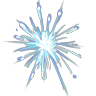